IS204
System Analysis and Design 
System Development
Methodologies, Models, Tools, and Techniques
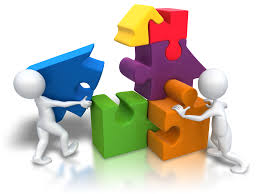 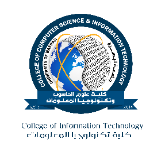 COMPUTER INFORMATION SYSTEM DEPARTMENT				ASS.LEC. ZAINAB H. ALFAYEZ
Tools
A software application that assists developers in creating models or other components required for a project. 
Tools might be simple drawing programs for creating diagrams. They might also include an application that stores information about the project.
Examples ….
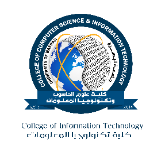 COMPUTER INFORMATION SYSTEM DEPARTMENT				ASS.LEC. ZAINAB H. ALFAYEZ
Techniques
Technique: is a collection of guidelines that helps an analyst complete an activity or task.

Examples...
User interviewing techniques.
Software-testing techniques
User-interface design techniques
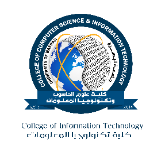 COMPUTER INFORMATION SYSTEM DEPARTMENT				ASS.LEC. ZAINAB H. ALFAYEZ
H.W (Worth 5 marks)
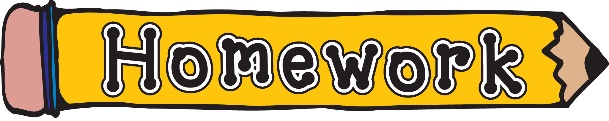 1) Write a brief description about Gantt chart. Your description should contain:
What is it? / How does it work?
2) Suppose you have three months to complete your graduation project. The project is done by a team of two students. It includes developing a software and writing a report then prepare a presentation to explain your project.
Draw Gantt chart for your graduation project by using:
Adaptive (agile approach).
Predictive approach
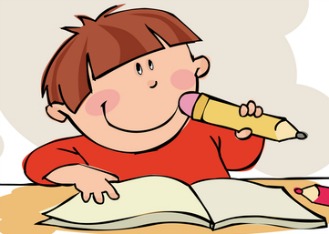 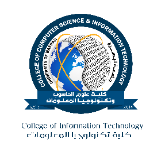 COMPUTER INFORMATION SYSTEM DEPARTMENT				ASS.LEC. ZAINAB H. ALFAYEZ